AKILCI LABORATUVAR UYGULAMALARI
Dr.Fatma Ceyla Eraldemir
Sağlık Bakanlığı Sağlık Hizmetleri Genel Müdürlüğü Tetkik ve Teşhis Hizmetleri Daire Başkanlığıncabaşlatılmıştır
Kamu/ Üniversite/ Özel;
Tıbbi biyokimya, 
Tıbbi mikrobiyoloji, 
Tıbbi patoloji, 
Doku tipleme laboratuvarları 
Genetik hastalıklar tanı merkezlerini kapsamaktadır
Bakanlık Sistem hazırlık çalışma süreci;
Tıbbi laboratuvar uzmanları ve STK dan  1 50 kişinin katılımı ile gerçekleşen Çalıştaylarda her bir basamak için yuvarlak masa çalışma grupları düzenlenmesi
Mail grupları oluşturulması ve çalışma gruplarından çıkan sonuçlar 150 kişilik gruba mail atılması
Gelen görüşler doğrultusunda taslaklar hazırlanması
Taslakların bakanlık Tetkik ve Teşhis hizmetleri Dairesi web sayfasından görüşe sunulması
Görüşler ile birlikte Bilimsel Komisyona sunularak onay alıması
Onaylanan taslak ilgili klinik derneklerle görüşülmesi
Son taslak ise Sağlık Bilgileri Sistemleri Genel Müdürlüğü (SBSGM ) ile çalışılarak yazılım firmalarına görüşe sunularak hazırlandığı belirtilmektedir
Bakanlıkça belirtilen AMAÇ ;
Hastaya doğru tanı konulmasını sağlamak
Test sonuçlarının klinik yararlılığını arttırmak
Tıbbi laboratuvar alanında üretilen hastaya verilecek olan tetkik sonuç raporlarının standardize etmek
Gereksiz test istemini önlemek
Klinisyen ile tıbbi laboratuvar uzmanı arasında iletişim, teknik danışmanlık ve bilgi alışverişini sağlamak
Yedi prosedür başlığı oluşturulmuş;
1- Akılcı Test İstem Prosedürü
2- Refleks ve Reflektif Test Uygulamaları
3-Bu Test Nerede Yapılıyor Sistemi
4- Konsültasyon İstem Prosedürü
5- Tıbbi Laboratuvar Tetkik Sonuç Raporu Standardizasyonu
6- Karar Sınırı, Kritik Değer ve Ölçüm Birimlerinin Harmonizasyonu
7- Onay Destek Sistemi Kullanım Prosedürü
1.AKILCI TEST İSTEMİ
Yüksek test maliyetleri
Dünyada durum nedir?
İngiltere
İlk olarak 2013 yılında bir Tıbbi laboratuvar kuruluşu -ACB;
Klinik Bilgi Özetleri - Kanıta dayalı bilgi kaynakları
Birinci basamak sağlık hizmetlerinde yönetilen genel koşullar hakkında literatür taraması 
Uzman görüşü stratejisi izlenerek taslak hazırlamış,
2013, Association for Clinical Biochemistry and Laboratory Medicine (ACB)-UK
Taslak öneriler tamamlandığında, değerlendirme ve yorum için bağımsız bir incelemeciye gönderilmiş
Bu projenin son aşaması, İngiltere’nin her bölgesinden temsilcilerin katılımı ile bir panel düzenlenmesi
Hazırlanan önerilerin gözden geçirilmesi olmuştur.
Literatür ya da yayınlanmış kanıta dayalı rehber bulunmadığında, çalışma grubunun fikir birliğine dayanarak öneriler hazırlanmış.
2013, Association for Clinical Biochemistry and Laboratory Medicine (ACB)-UK
Pratikte Test tekrarını azalması amacıyla;
Doğru hasta için, doğru zamanda test istemi amacıyla kullanıcıların eğitimi
Tekarı istenilen testlerde istemi yapılan test üzerinde açılacak bir kutucukla bilgilendirme veya bir handbook açılması
Bir seçenekle testin yakın zamanda yapıldığı, tekrarının istenilip istenmediğini soran bir ekran açılması
Laboratuvarlarda hastanın önceki test istemlerine dayanan kısıtlamaların uygulanması gerekliliğine karar verilmiştir.
2015, The Royal College of Pathologists (RCP)-UKAssociation for Clinical Biochemistry and Laboratory Medicine (ACB)-UK
Institue of Biomedical science (IBMS)
Minimal test tekrar aralıkları (intervalleri) ne demektir?
Testin özelliklerine ve kullanıldığı klinik duruma bağlı olarak, test tekrarlanmadan önce geçmesi gerekli minimum süre olarak tanımlanmıştır.
2015, The Royal College of Pathologists-UK
Tüm laboratuvar Branşı Hekimlerinin Yer aldığı bir grup
Bir testin tekrarlanma sıklığının birtakım kriterlere dayanması gerekir: 
Fizyolojik özellikler,
Biyolojik yarı ömür, 
Testin analitik özellikleri,
Hastanın tedavi ve monitorizasyon gereksinimleri

(Bu rapor, laboratuvar tıbbı perspektifinden bakışla öneriler sunmaktadır)
2015, The Royal College of Pathologists
Gereksiz tekrar tetkik problemimiz var.
Hasta bir hafta önce kan verdim diyor ama sonucuna göremiyorum ki.
Acaba istediğim tetkik 1 hafta sonra değişiyor mu? geçerlilik süresi neydi? hatırlamıyorum.
Aman boş ver istesem ne olur ki? beni engelleyen mı var?
Ya eski sonucu yanlışsa ? 
         Bir daha bakalım .
5. Tetkik isteyim bir an önce diğer hastaya geçeyim.
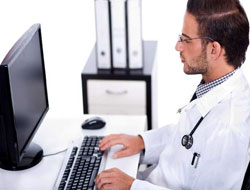 Bakanlığın belirlemiş olduğu intervaller otomasyon sistemlerinde aktif hale getirilmiştirHastadan bir testin istenmesinden sonra aynı testin yeniden istenebilmesi için önerilen süreyi tanımlayan  listedir.
Sağlık hizmet sunucularındaki acil ve yoğun bakım üniteleri dışındaki birimlerden istenen test istemlerini kapsar.
Bizim akılcı istem sistemimizde;
Sadece test istem sıklığı var
Ancak; Tekrar istemi hastanın klinik durumuna göre yapılmalı
Hastalık tanılarına, tedavi ve monitorizasyonuna uygun bir interval tanımlaması yapılmamış durumda
A) Test isteme sayfası, her test için bir hastaya ait geçmiş en az son iki test sonucunu klinisyenin tek bir tıklama ile görebilmesine olanak verecek biçimde düzenlenir
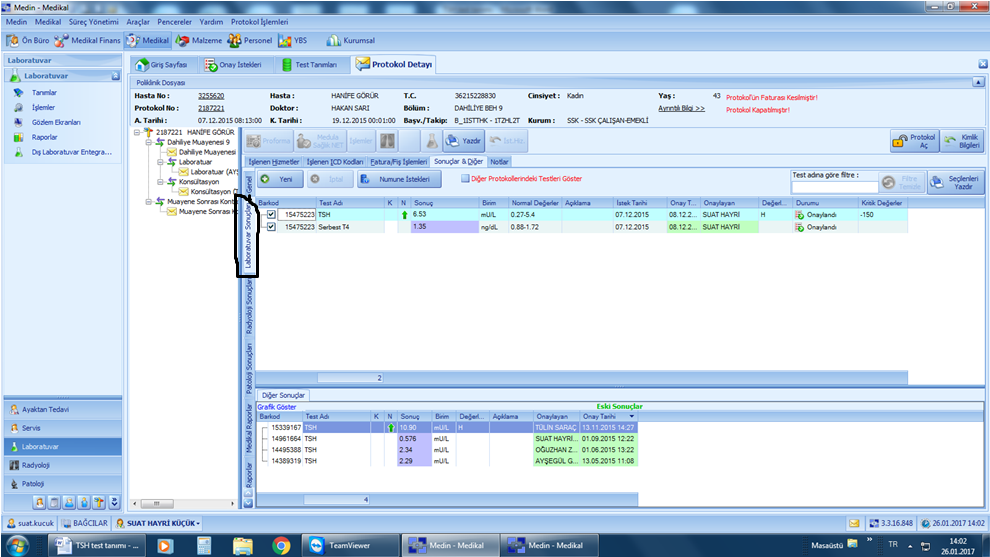 En son sonuçları
Eski sonuçlar sekmesi
Daha eski sonuçlar
b) Bakanlıkça belirlenmiş test istem periyodundan daha kısa sürede bir testi istemesi durumunda, ekrana “Test istem periyodu uyarısı! İstediğiniz testin … tarihinde ….. sonucu mevcuttur. İstem’e devam etmek istediğinizden emin misiniz?-Evet/Hayır” uyarısı gelir
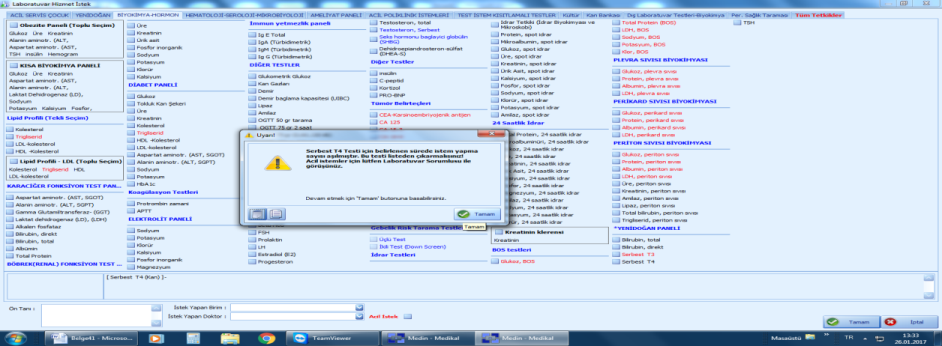 Test istem periyodu uyarısı! 
IgA testinin 01.03.2018 tarihinde sonucu mevcuttur. İsteme devam etmek istediğinizden emin misiniz? Evet/Hayır
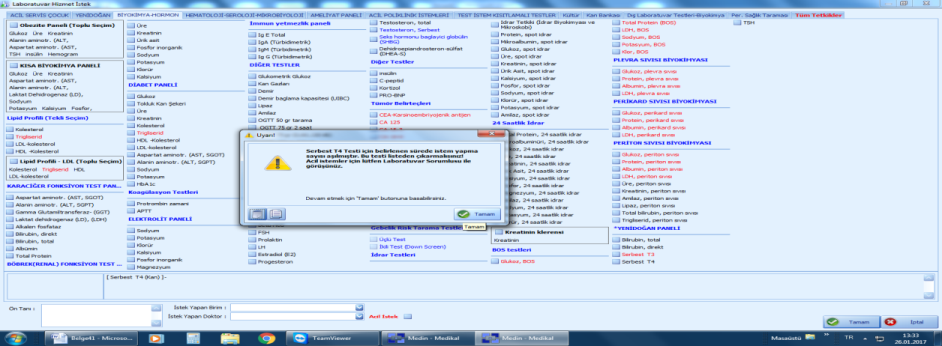 Test istem ekranında “Emin misiniz?” uyarısına rağmen yapılmış test istemi olması halinde (örneğin: Estradiol testi için 0-12 gün içerisinde istem yapılması) sağlık hizmet sunucuları tarafından hekim bazında istatistiki kayıt tutulur. 
İlgili kayıtlar gerektiği durumlarda Bakanlığa tablolama programları tarafından işlenebilir formatta bir elektronik dosya olarak tıbbi laboratuvar birim sorumlusu tarafından bildirilir.
Test sonuçlarının hastalık tanılarına katkısı yaklaşık %70 oranında,
Gelişen teknoloji ile birlikte test sonuç verme sürelerinin kısalması, laboratuvarlarda çalışılan test sayı ve çeşidinin artması, yaşlı nüfusun ve buna paralel olarak kronik hastalıkların artması gibi nedenlerle laboratuvar testlerinin kullanımı her geçen gün artış göstermekte,
 Ancak laboratuvar kullanımındaki artışın önemli sebeplerinden bir gereksiz test istemleri olarak göze çarpmakta
Gereksiz test istem oranlarını incelemeye yönelik bazı çalışmalar yürütülmüştür
İlk başvuruda endike olmayan istem
veya
İstemlerin uygunsuz aralıklarla yapılması
Total kolesterol, HDL-K ve LDL-K
Kılavuzlarda düşük riskli hastalarda 3 yılda bir, 
Yüksek riskli ve tedavisi stabil olan hastalarda yılda bir, 
Tedavisi yeni başlanan veya tedavisinde değişiklik yapılan hastalarda ise 1-3 ayda bir
Gereksiz Test İstemlerinin sPSA ve Serum Lipidleri Testleri Üzerinden İncelenmesi. E Kocatürk, A Canik, Ö Alataş. Gereksiz Test İstemlerinin sPSA ve Serum Lipidleri Testleri Üzerinden İncelenmesi.Türk klinik biyokimya derg 2015; 13(3): 101-106
Gereksiz test tekrarlarını inceleyen bir çalışma:(AFP-hepatosellüler karsinoma, İmmunglobulinler-Myeloma hariç tutularak)
Kwok J1, Jones B. Unnecessary repeat requesting of tests: an audit in a government hospital immunologylaboratory. J Clin Pathol. 2005 May;58(5):457-62.
Literatür taraması, farklı kuruluşların klavuzları incelenerek, 
Test tekrarının klinik anlamlılık ifade ihtimalinin düşük olduğu belirli zaman aralıkları belirlenmiş.
Bu yolla gereksiz istem oranları çıkarılmaya çalışılmış.
Kwok J1, Jones B. Unnecessary repeat requesting of tests: an audit in a government hospital immunologylaboratory. J Clin Pathol. 2005 May;58(5):457-62.
Test tekrarlarının olası sebepleri:
Testin zaten yapıldığının farkında olunmaması
Tümör belirteçlerinin yarı ömrünün bilinmemesi
Tekrarlanan otoantikor testleri değerlendirme eksiklikleri
Testlerin uygun kullanımı konusunda deneyimsizlik veya bilgi eksikliği
Önceki sonuçların kontrol edilememesi
Değiştirilmesi zor olan test panelleri oluşturulmuş olması
İhmal ve tıbbi hata davaları olabilir tedirginliği
Hastaların talebi üzerine test istemi yapılması
(Table 6) Kwok J1, Jones B. Unnecessary repeat requesting of tests: an audit in a government hospital immunologylaboratory. J Clin Pathol. 2005 May;58(5):457-62.
Başka bir çalışma;
3. basamak bir hastanede yapılan bir çalışma
%11 den fazla gereksiz istem olduğu tesbit edilmiştir
Tavsiye ; eğitim ve sistemde algoritmalar üzerinden uyarı ve hatırlatmalarla kullanıcı uyarısı ile istemlerin yapılabilmesi önerilmiştir.
Mohamed Khalifa, Parwaiz Khalid. Reducing Unnecessary Laboratory Testing Using HealthInformatics Applications: A Case Study on a Tertiary Care Hospital. Procedia Computer Science 37 ( 2014 ) 253 – 260.
Başka bir çalışma;
7 günden küçük yenidoğanlar dışlanarak, tüm hastalara CRP istemi 48 saatten erken olamaz kuralı uygulanarak maliyetler düşürülmüştür.
Jenna L Waldron,1 Clare Ford,1 Donald Dobie,1 Graham Danks,1 Richard Humphrey,2 Alain Rolli,1 Rousseau Gama1,3An automated minimum retest interval rejection rule reduces repeat CRP workload and expenditure, and influences clinician-requesting behaviour. JCP Online First, published on June 4, 2014 as 10.1136/jclinpath-2014-202256
Başka bir çalışma; (Massachusetts -999 yataklı 3. basamak eğitim hastanesi)
Test istem sayılarını güvenli şekilde azaltabilmek için algoritmalara dayanan kurallar geliştirilmiş
Yatan hastalar ve en az 5 gün yatışı olan hastalarda, test sonucu normal, anormal veya kritik sonuçları olanlarda test isteminin nasıl uygulanacağı (K,Ca, hematokrit) belirlenmiş,
Algoritmaları uygulayarak test isteminde %34 azalma sağlamışlar
İlk 2 gün sonuçlar normal ise 5. gün tekrar kontrol istemi yapılsın demişler
Wertheim BM1, Aguirre AJ2, Bhattacharyya RP3, Chorba J4, Jadhav AP4, Kerry VB5, Macklin EA6, Motyckova G4, Raju S7, Lewandrowski K8, Hunt DP9, Wright DE2 An Educational and Administrative Intervention to Promote Rational Laboratory Test Ordering on an Academic General Medicine Service. Am J Med. 2017 Jan;130(1):47-53. doi: 10.1016/j.amjmed.2016.08.021. Epub 2016 Sep 9.

.
Bildirilen advers olaylar;
Akut böbrek yetmezlikli hasta tanısında gecikme
Vitamin D eksikliği nedeniyle IV bifosfonat tedavisi alan  hastada Ca ve fosfor ölçümünde gecikme 
Karaciğer yetersizliği olan hastada INR yüksekliğini tesbitte gecikme
Wertheim BM1, Aguirre AJ2, Bhattacharyya RP3, Chorba J4, Jadhav AP4, Kerry VB5, Macklin EA6, Motyckova G4, Raju S7, Lewandrowski K8, Hunt DP9, Wright DE2 An Educational and Administrative Intervention to Promote Rational Laboratory Test Ordering on an Academic General Medicine Service. Am J Med. 2017 Jan;130(1):47-53. doi: 10.1016/j.amjmed.2016.08.021. Epub 2016 Sep 9.

.
2.REFLEKS VE REFLEKTİF TEST
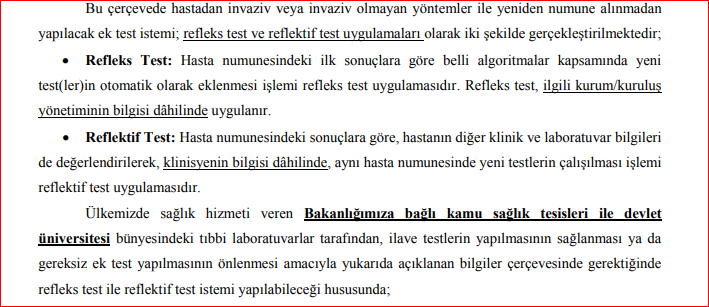 Refleks Test ve Reflektif Test Uygulaması
Refleks test:
belli algoritmalar kapsamında yeni
test(ler)in otomatik olarak eklenmesi işlemi refleks test uygulamasıdır.
yönetiminin bilgisi dâhilinde uygulanır.
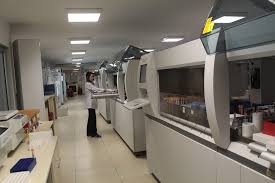 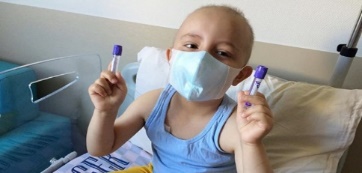 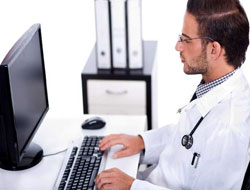 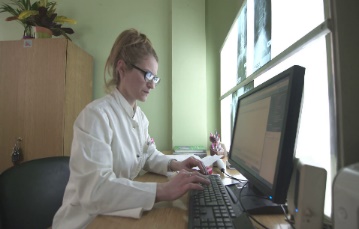 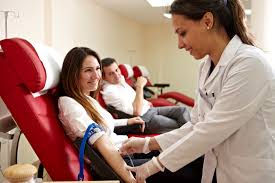 Reflektif  test:
Hasta numunesindeki sonuçlara göre, hastanın diğer klinik ve laboratuvar bilgilerinin
de değerlendirilerek, aynı hasta numunesinde yeni testlerin çalışılması işlemi
Klinisyenlerin bilgisi dahilinde
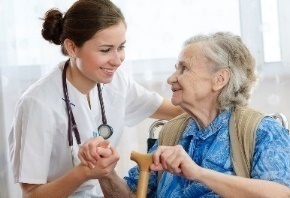 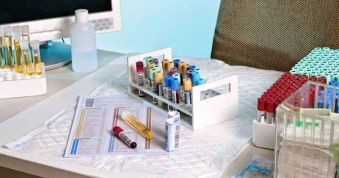 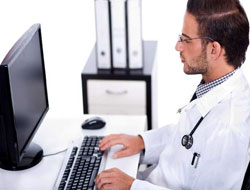 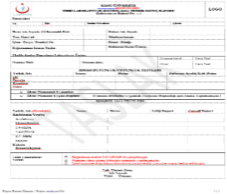 1.Doğru sonuç 
2.Hızlı sonuç 
3.Hekim ve hasta memnuniyeti
2.Tekrar numune almadan
1.Dr tekrar gitmeden
Yeni tetkiklerin eklenmesi
Koagulometrik tetkikler
PT, APTT istemleri
Faktörler
Hepsi aynı anda yapılmakta,
TFT refleks test uygulaması;
Tiroid fonksiyon testleri (TFT) klinik laboratuvarlardan en sık istenen endokrin testler
Amerikan ve İngiliz Tiroid Dernekleri tarafından yayınlanan kılavuzlar, tiroid uyarıcı hormonun (TSH)
tiroid hastalıkları için ilk adım testi olarak kullanılmasını önerilmekte,
TFT refleks testi uygulamasının sağlık harcamasına etkisini araştırılmış.
F Demirci, İ Karakoyun, C Duman, FD Arslan, D Özbek, D Kalenci. Tiroid Fonksiyon Test İstemlerinde “Refleks Test” Uygulaması ve Sağlık Harcamalarına Etkisinin İncelenmesi.Türk Klinik Biyokimya Derg 2017; 15(2): 67-74
Klavuzlarda TFT isteminde başlangıç olarak TSH testinin çalışılması tavsiye edilmektedir.
TSH test sonucunun referans aralık dışında kalması durumunda ilk olarak sT4 testi
Daha sonra ise sT3 testinin çalışılması uygun yöntem olarak bildirilmiştir
Hastanemizde refleks test uygulamalarına yönelik algoritmalar belirlenmek üzere çalışma grubu oluşturulmuştur.
Reflektif test uygulamaları bazı durumlarda zaten yapılmakta idi
(örn: serumu jelleşen ve otoanalizör pipetasyonu yapılamayan numunede;
 immun fiksasyon elektroforezi yapılmasını önermek, 
hekimi aranarak paraproteinemi açısından hematoloji konsültasyonu istemesi için yönlendirmek gibi.)
3. BU TEST NEREDE YAPILIYOR?
Bu Test Nerede Yapılıyor?
http://ckysweb.saglik.gov.tr/labtestlerapp/testlabara.aspx
adresinden giriş yapılabildiği, 
Aranmak istenen herhangi bir testin hangi ilde, 
hangi kurumda, 
hangi laboratuvarda, 
nasıl (laboratuvarda bulunan cihazlarla/dış laboratuvar hizmet alımı yolu ile) yapıldığı
BU TEST NERDE YAPILIYOR?
Avantajı
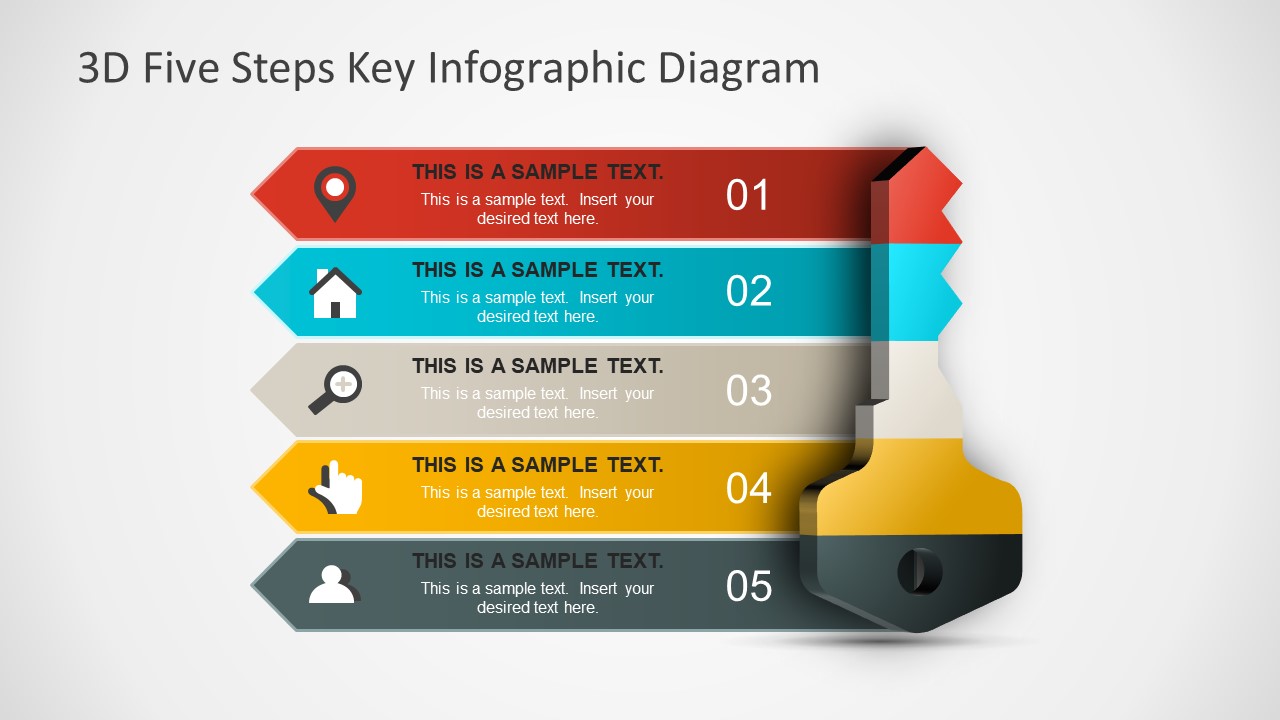 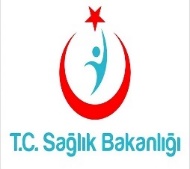 Yurtdışına numune transferinin engellenmesi
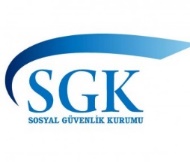 Özellerle anlaşma yapılması
Hekim
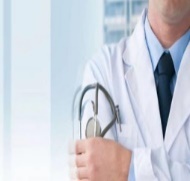 Hastayı en yakın sağlık kuruluşuna yönlendirme
Hasta
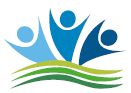 En yakın laboratuvar seçme şansı
Ulaşım ve maliyet açısından hasta yakını memnuniyeti
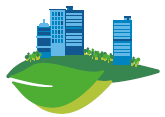 Dış lab. hizmet alımının kamudan yapılması
Yönetici
SUTta Var Olan Yurtdışına Gönderilen Testlerin Daha Ucuza Ülkemizde Yapılması
Ülkemizde kamuda yapılmayan testler yurt dışına gönderildiğinde SGK tarafından ödemesi yapılmaktadır. Ancak kamuda yapılmayan bu testlerin birçoğu daha ucuz maliyetle özel sektörde yapılmaktadır. 
Örnek 1: GENDIA Laboratuvarı Avrupa’nın en ucuz genetik laboratuvarı olmasına rağmen fiyat farkı aşağıda belirtilmiştir.
BU TEST NERDE YAPILIYOR?SİSTEMİ AÇILDI
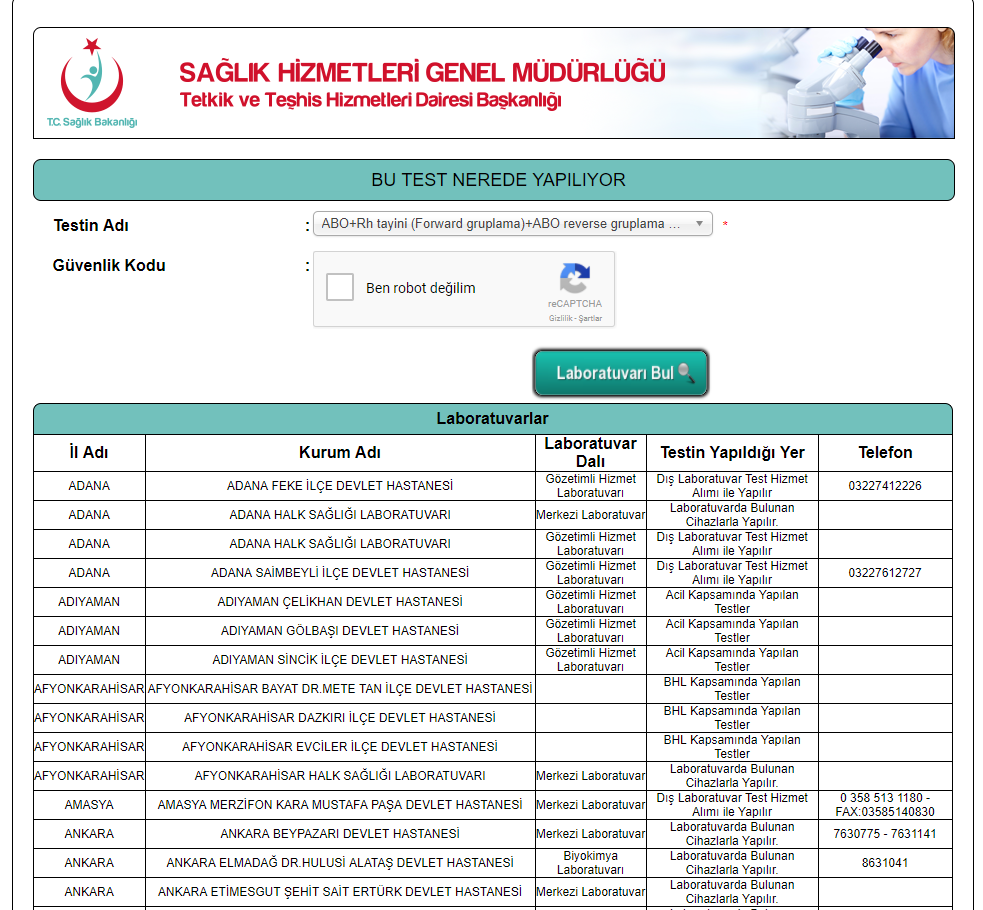 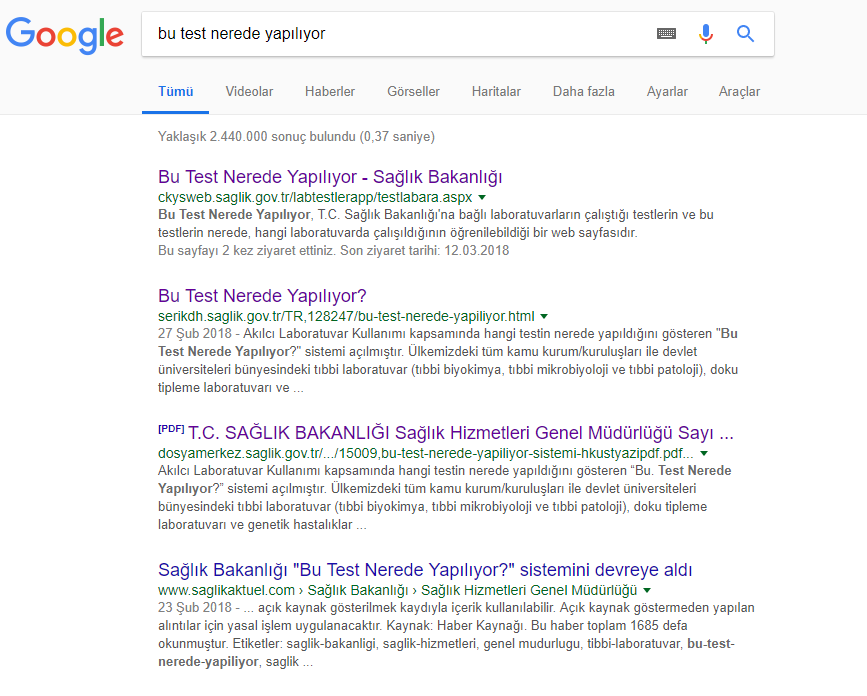 4.KONSÜLTASYON İSTEM PROSEDÜRÜ
Aktif olarak kullanılmıyor
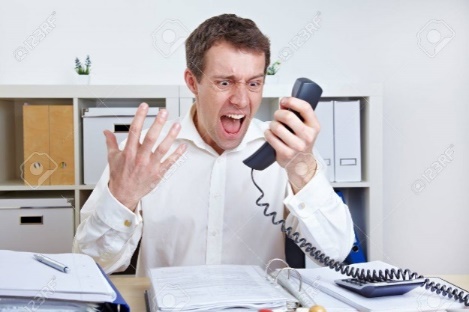 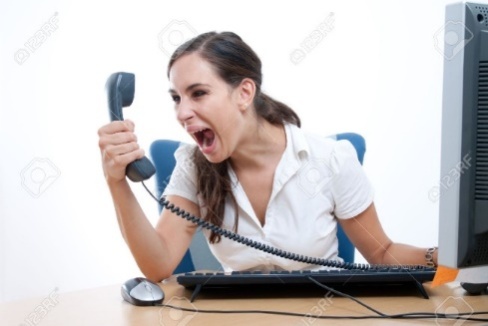 KONSÜLTASYON  SİSTEMİ  BAŞLATILDI
Klinisyen/
Laboratuvar Uzmanı
Laboratuvar Uzmanı/ Klinisyen
Laboratuvar Uzmanları Arasında
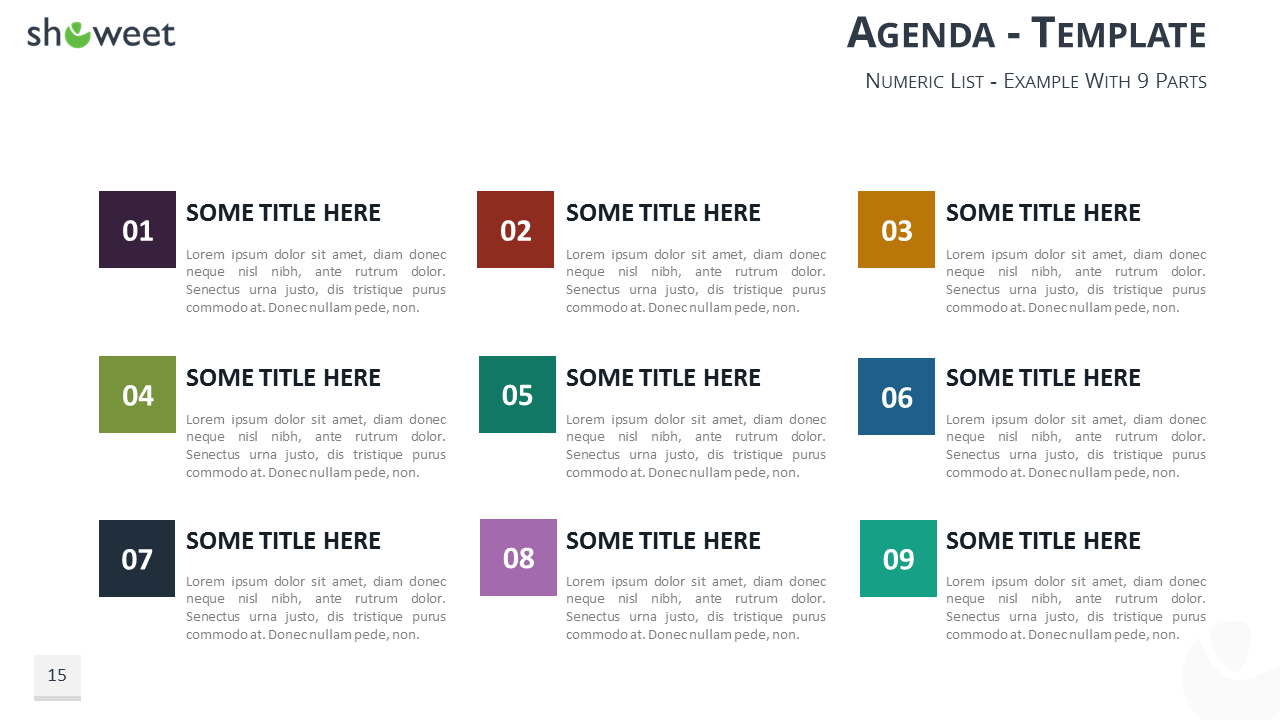 KLİNİSYEN-LABORATUVAR UZMANI
TIBBİ LABORATUVAR DALLARI (B, M, P, DTL)
HBYS/LBYS
KONSÜLTASYON BUTONU
TIBBİ LABORATUVAR UZMANI /
OTOMATİK OLARAK DA TIBBİ LABORATUVAR ALT BİRİM SORUMLUSU SEÇİLİR
EKRANA SESLİ/GÖRSEL UYARI GELİR
KONSÜLTASYON KABUL
(48 Saat)
KONSÜLTASYON CEVAP 
(72 Saat)
TIBBİ LABORATUVAR UZMANI TARAFINDAN CEVAP VERİLEREK KLİNİSYENE GÖNDERİLİR
KLİNİSYEN EKRANINA SESLİ/GÖRSEL UYARI GELİR
SORUMLULUK (TIBBİ LABORATUVAR BİRİM SORUMLUSU VE İLGİLİ TIBBİ LABORATUVAR UZMANI)
5.SONUÇ RAPORLARININ STANDARDİZASYONU
Geliştirilmeye ihtiyacı var
Sonuç Raporlarının Standardizasyonu Başlamıştır
Bu nasıl bir rapor? Hiç bir şey anlamadım!
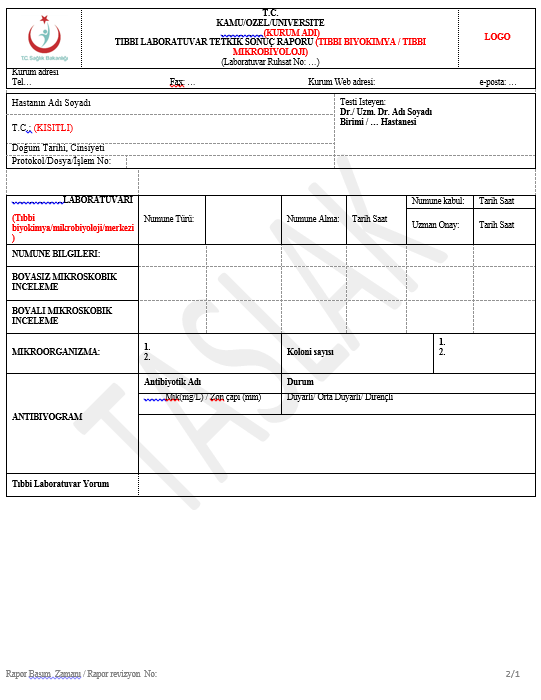 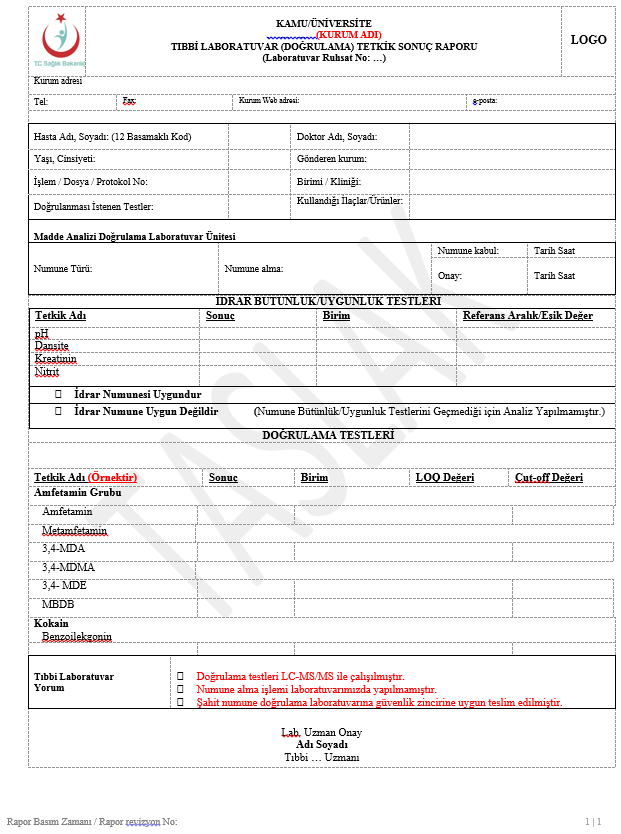 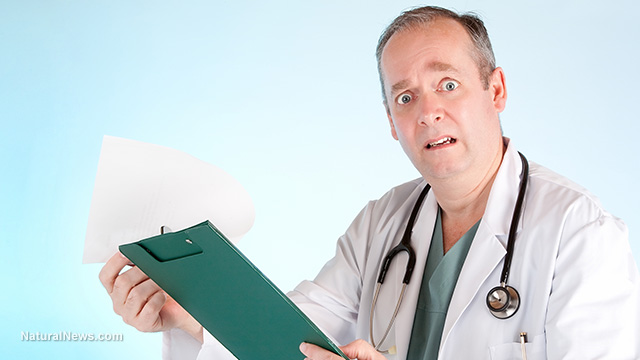 Standart raporlama ile hekimlerin daha hızlı ve doğru şekilde raporları yorumlamasını sağlamak.
Sonuç Raporlarının Standardizasyonu Başlamıştır
Formatı kullanma zorunluğu var
31.08.2018 tarihine kadar uyum sağlanmalı.
Biyokimya

Mikrobiyoloji

Patoloji
Hastaya verilecek sonuç raporların minimum  verileri kapsar.
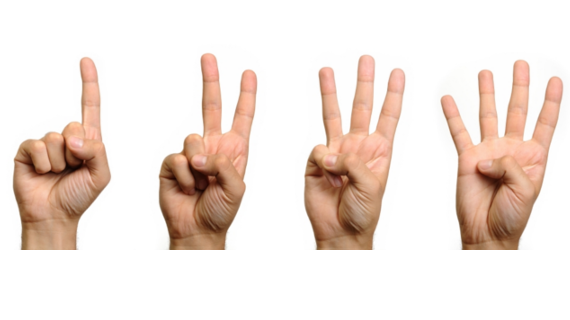 Ölçüm Birimlerinin Standardizasyonu
CRP bizim lab. mg/dl sonuç veriyor.bu hastanede  mg/L vermiş.ne yapmalı?birimlerin hepsi farklı.
Hasta güvenliği açısından tıbbi laboratuvar sonuç raporlarındaki test birimlerinin standart olması gerekmektedir
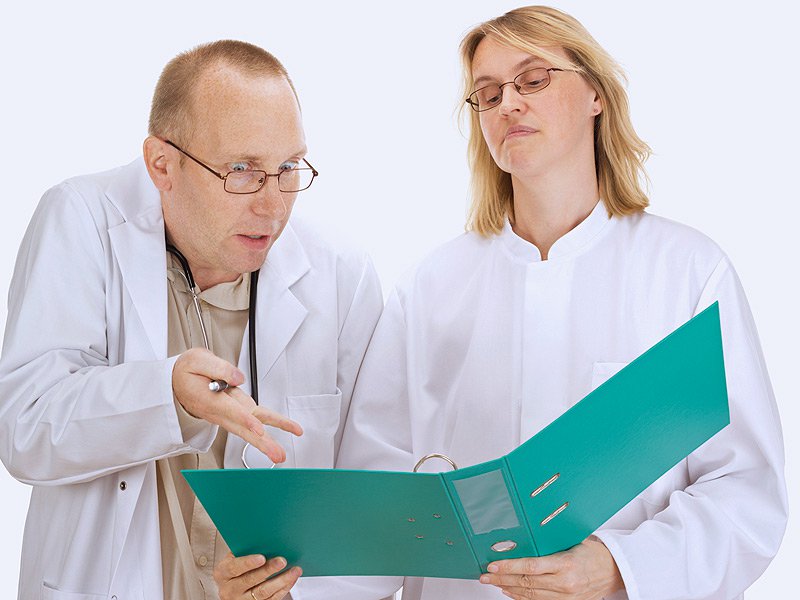 Hacim birimi olarak mililitre (mL) yerine litre (L) kullanımı
Klinisyenlerin  alışması:
altı ay süre ile eski test birimleri ve yeni test birimlerinin birilikte sunulması gerekmektedir. 

Lütfen yeni birimlere dikkat ediniz” gibi bir uyarı yeterlidir
Eski Birim 	Yeni Birim 	
mg/mL 	                      g/L 	
μg/mL 	                     mg/L 	
ng/mL 	                    μg/L 	
pg/mL 	                    ng/L 	
μU/mL 	                  mU/L 	
mU/mL 	                     U/L
LOINC kodları:her bir testin bir kodu var, tüm laboratuvarlar bu kodlara göre testlerini tanımladılar
LOINC kodlar-SUT ilişkilendirmesi yapılmış
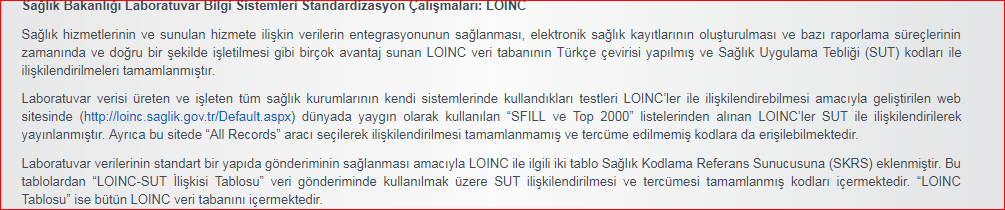 6. KARAR SINIRI
Karar Sınırı (Eşik Değer)
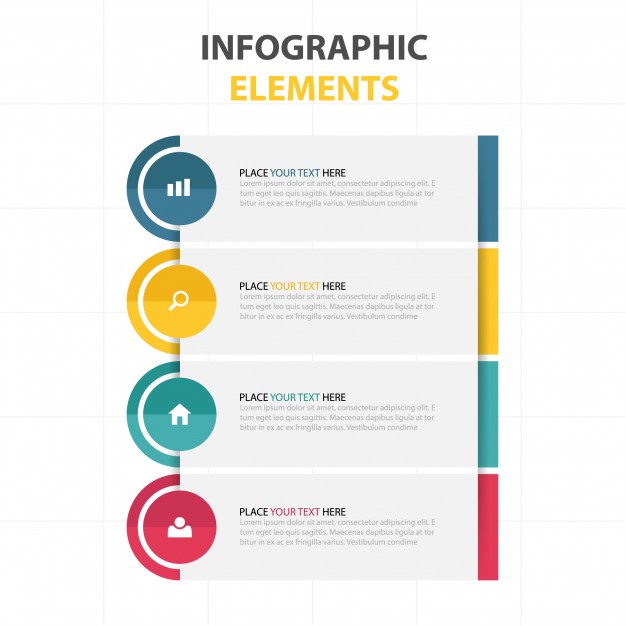 Kapsam: Kamu, Özel, Üniversite bünyesindeki tıbbi biyokimya, tıbbi patoloji, tıbbi mikrobiyoloji
Karar sınırları,  tek bir değeri işaret eder.
Sonuç raporlarında karar sınırlarının yanına yıldız (asteriks, (*)) sembolü ile işaretleme yapılır ve raporun altında (*) işaretinin ne anlama geldiği açıklanır.
Örneğin: Glukoz: ≥126 mg/dL ise diyabet * gibi).
Bakanlıkça belirtilenlerin dışında yönteme bağlı olarak tıbbi laboratuvar uzmanı tarafından da karar sınırları eklenebilir. Örneğin: cTnT, cTnI, BNP/ProBNP, Prokalsitonin, D-dimer, CRP ve hsCRP, TSH vb. testler için eklenebilir
6. ONAY DESTEK SİSTEMİ
Sistem kurulumunda ekstra zaman ve maliyet ihtiyacı mevcut
Onay Destek Sistemi

 Autoverification (Otomatik Onay Sistemi)
Postanalitik bilgi:ilişkili testlerin değerlendirilmesi
Preanalitik bilgi:
hasta bilgisi
Yaşı,cinsiyeti,yaşı,
ilaç,ön tanı
analitik bilgi:
Kalite kontrol,kalibrasyon,referans aralık
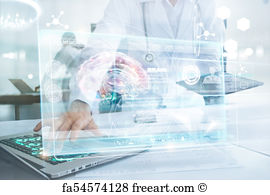 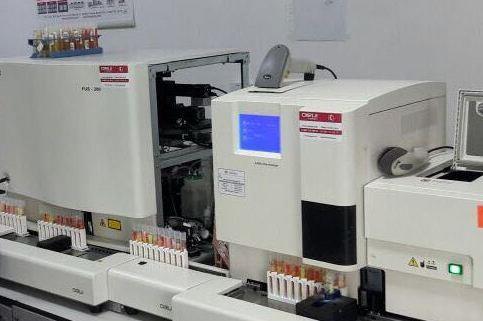 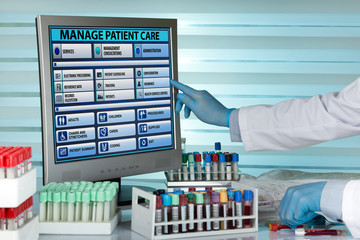 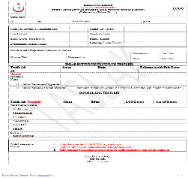 Önceden tanımlanmış bilgisayar tabanlı 
algoritmalar kullanarak 
sonuçlarının belirli kriterlere göre değerlendirilmesi
İnsan etkileşimi olmadan önceden tanımlanmış bilgisayar tabanlı algoritmalar kullanarak laboratuvar sonuçlarının değerlendirilmesi ve onaylanması işlemidir
Uygunsuzluk
Uygunluk
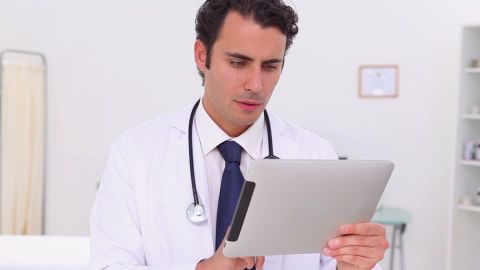 Otomatik onay
Direk hekime
Gözden geçir
Manuel onay
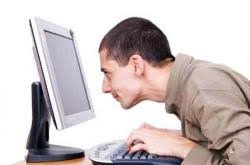 Otomatik Onay Destek Sistemin avantaji
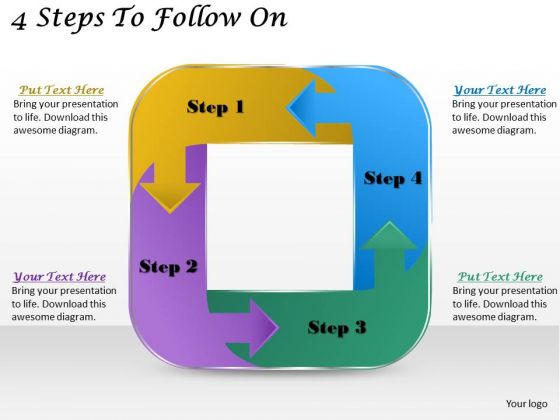 Patolojik sonuçlara daha çok zaman ayrılması
Bütün sonuçların aynı kriterlere göre değerlendirilmesi:             Standardizasyon
ODS
Bilgisayar destekli olduğu için karmaşık algoritmaların uygulanabilmesi.
hata payın azalması
Turnaround time kısaltması.
(lab.işlem ve onay süresi)
PİLOT BÖLGE ÇALIŞMASI (Haziran 2017 itabaren)
Hastaneye başvuran hastaların %60’ının sonucu Otomatik Onay Destek Sistemi ile onaylanmıştır. Yapılan analizlerde verilen bu sonuçlarda herhangi bir yanlış onaylama yapılmamıştır.
Developing and application of an autoverification system for clinical chemistry and immunology test results (Abstract)
1. Zhonghua Yi Xue Za Zhi. 2017 Feb 28;97(8):616-621. doi:10.3760/cma.j.issn.0376-2491.2017.08.012.
ÖZET OLARAK;
Süreç içerisinde;
Güncellemeler
Geri bildirimlerle
İyileştirilebilecek bir sistem
Sabrınız için teşekkürler